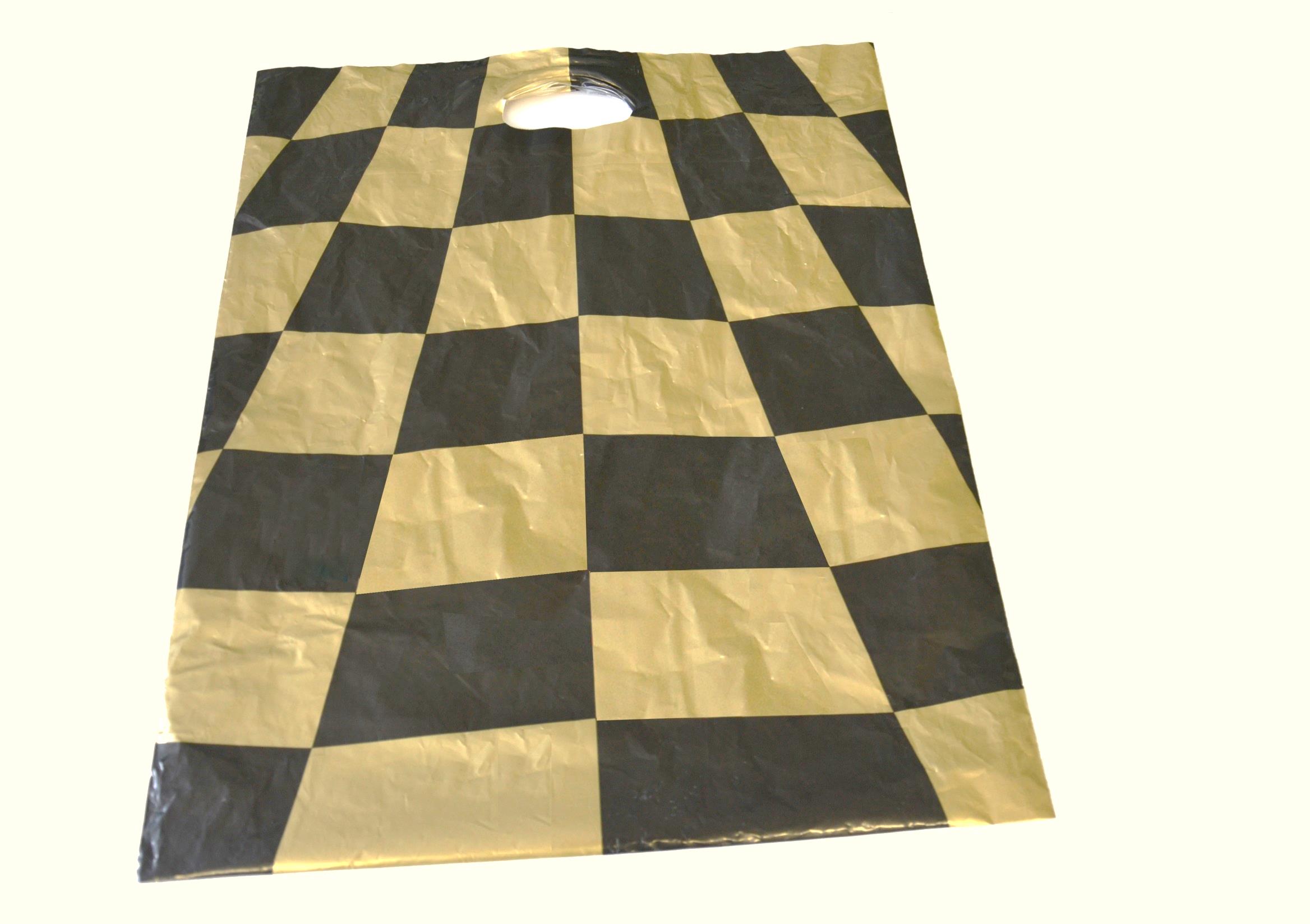 Shoping bag with black 
and gold squares.
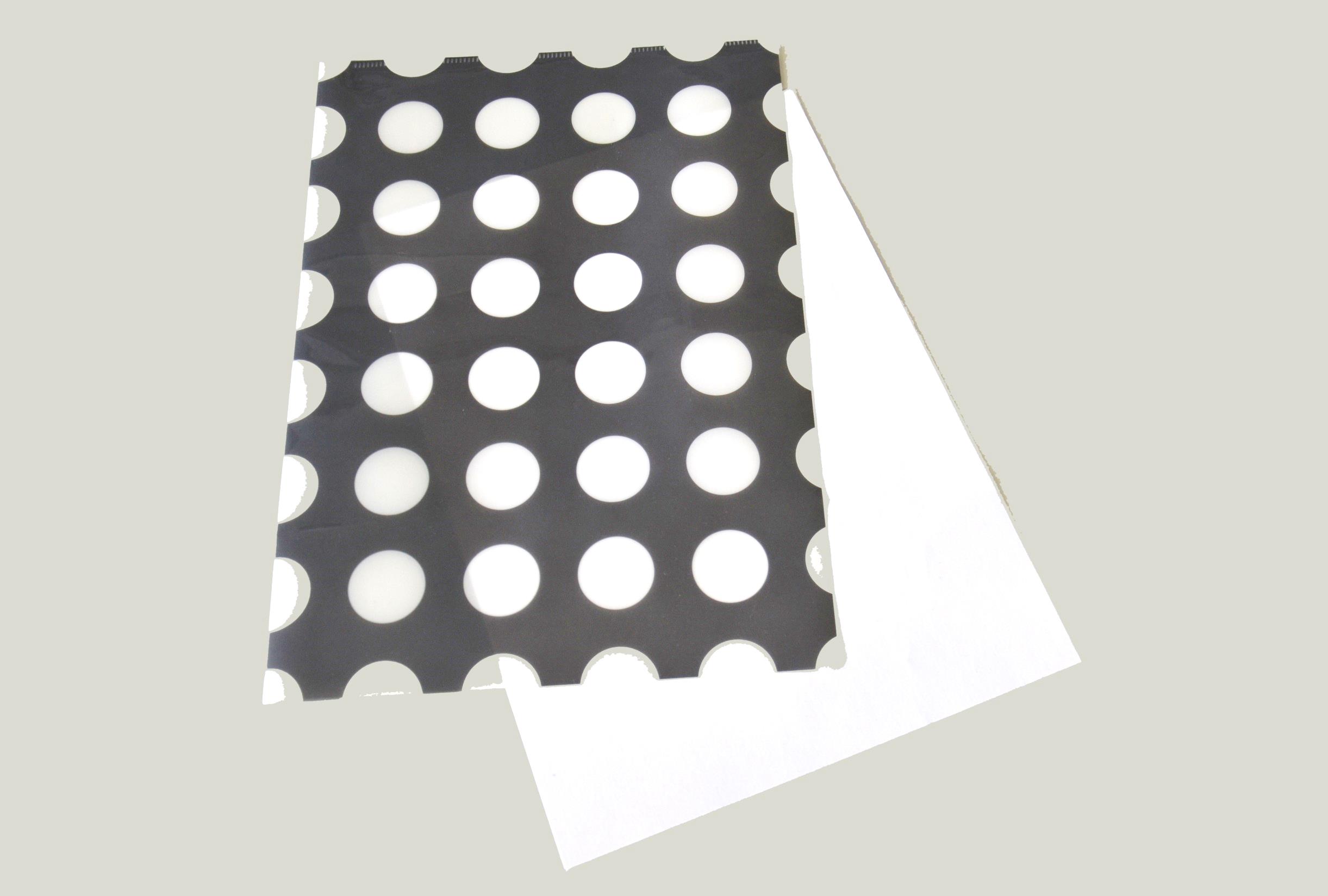 Folder with 
dotted 
pattern.
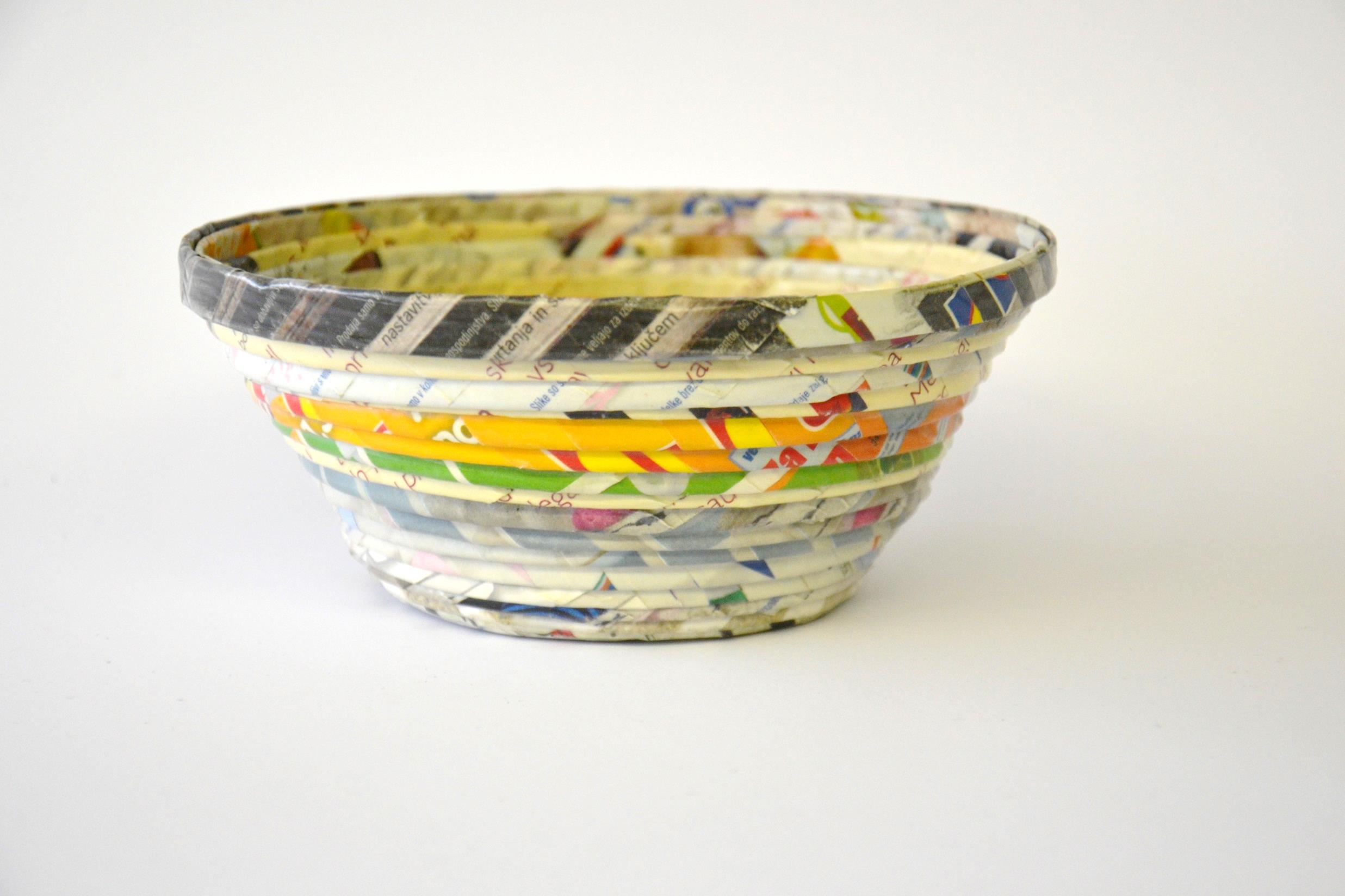 Paper bowl with 
colorful stripes.
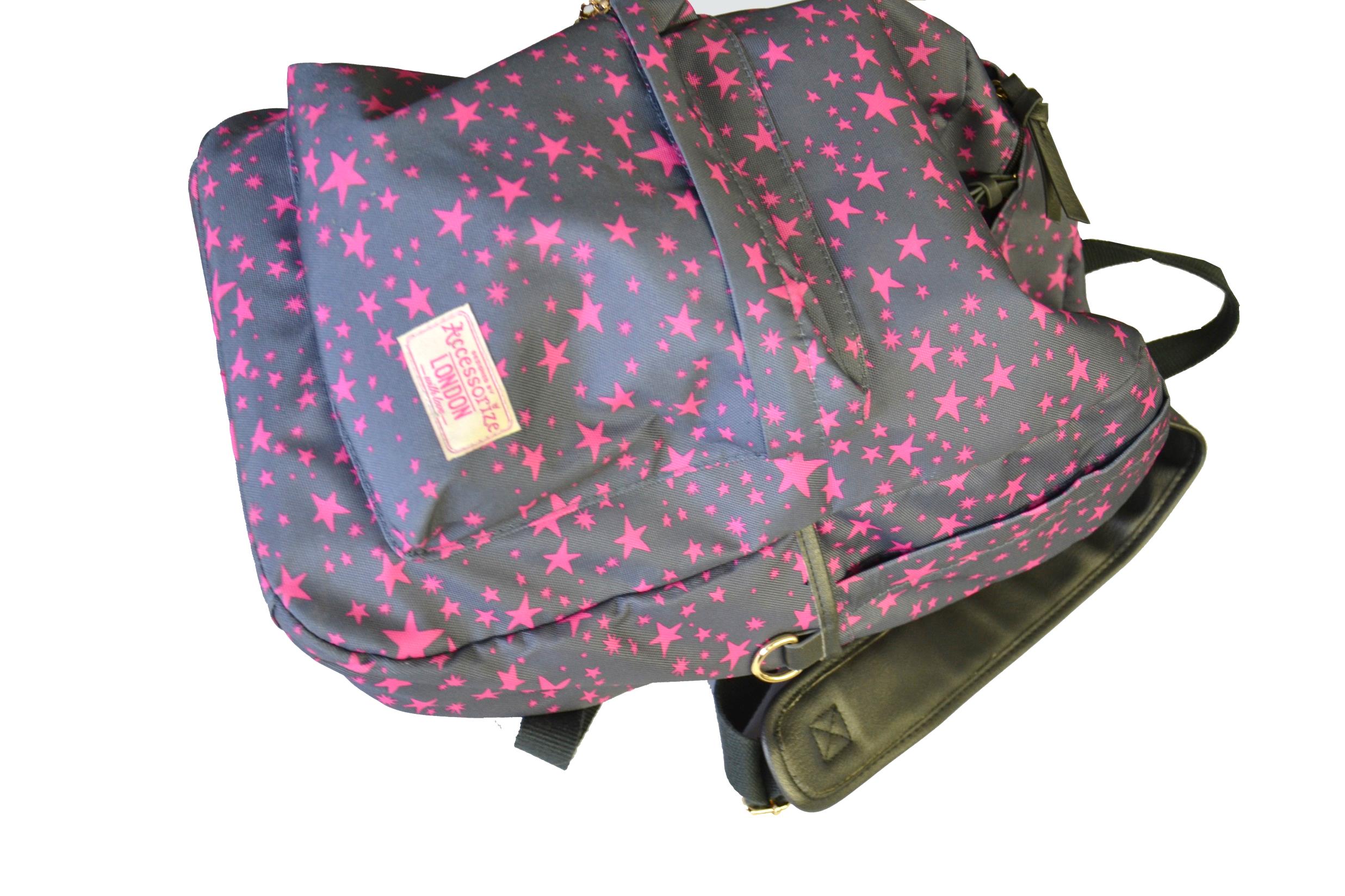 Grey backpack with 
pink stars.
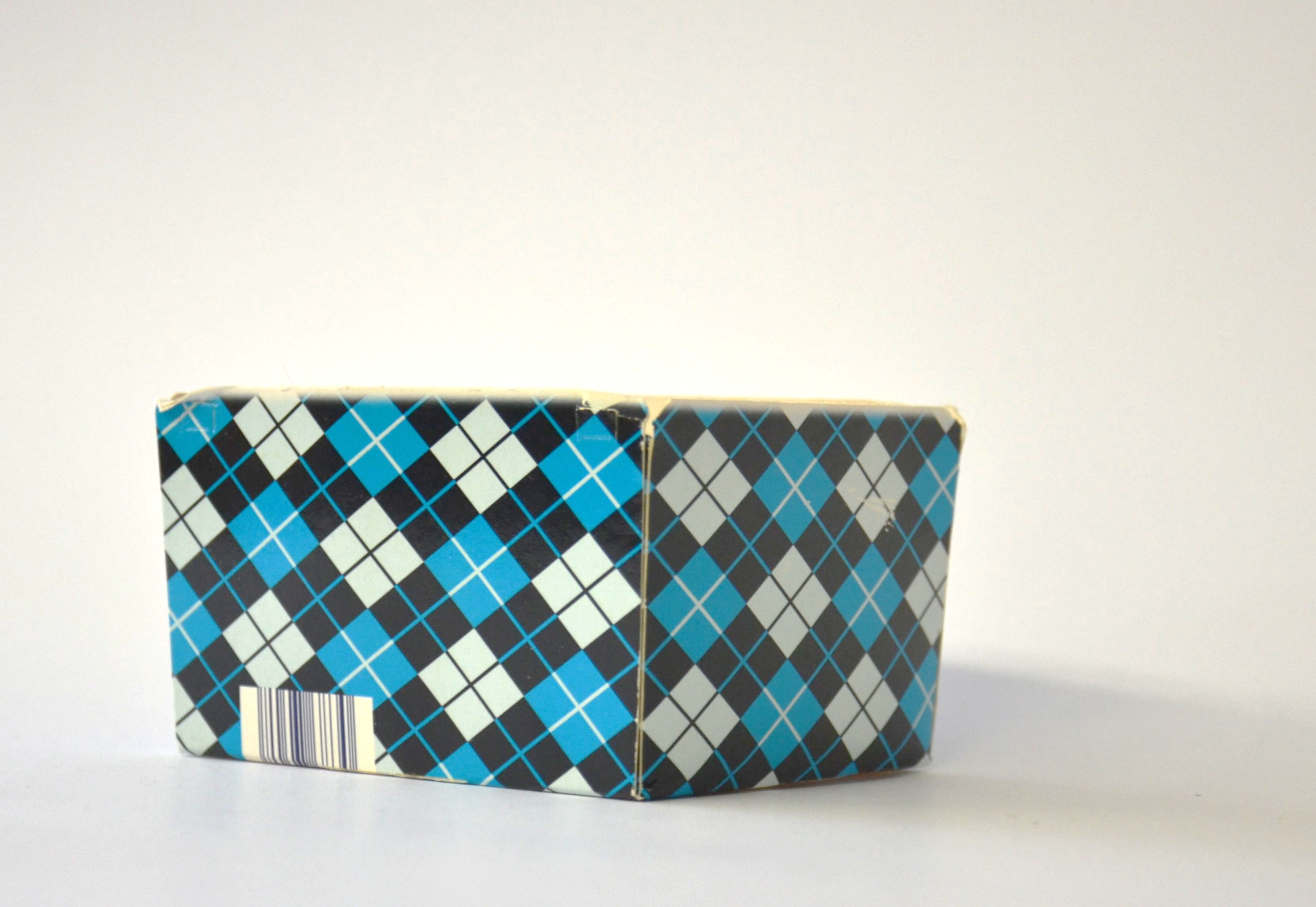 Carton box with 
blue and black 
checkered/diamond 
pattern.
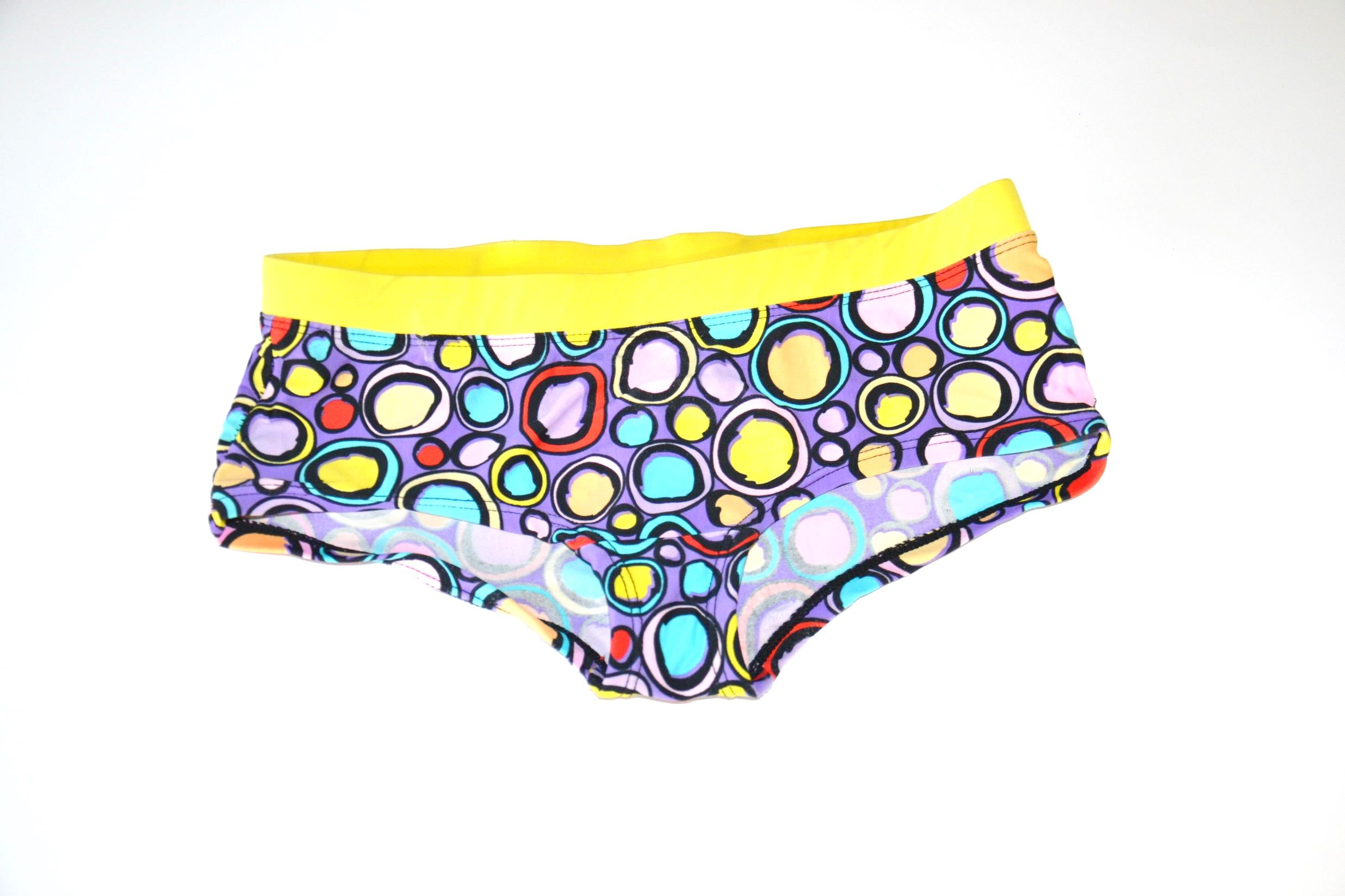 Swimsuit with
colorful circles.
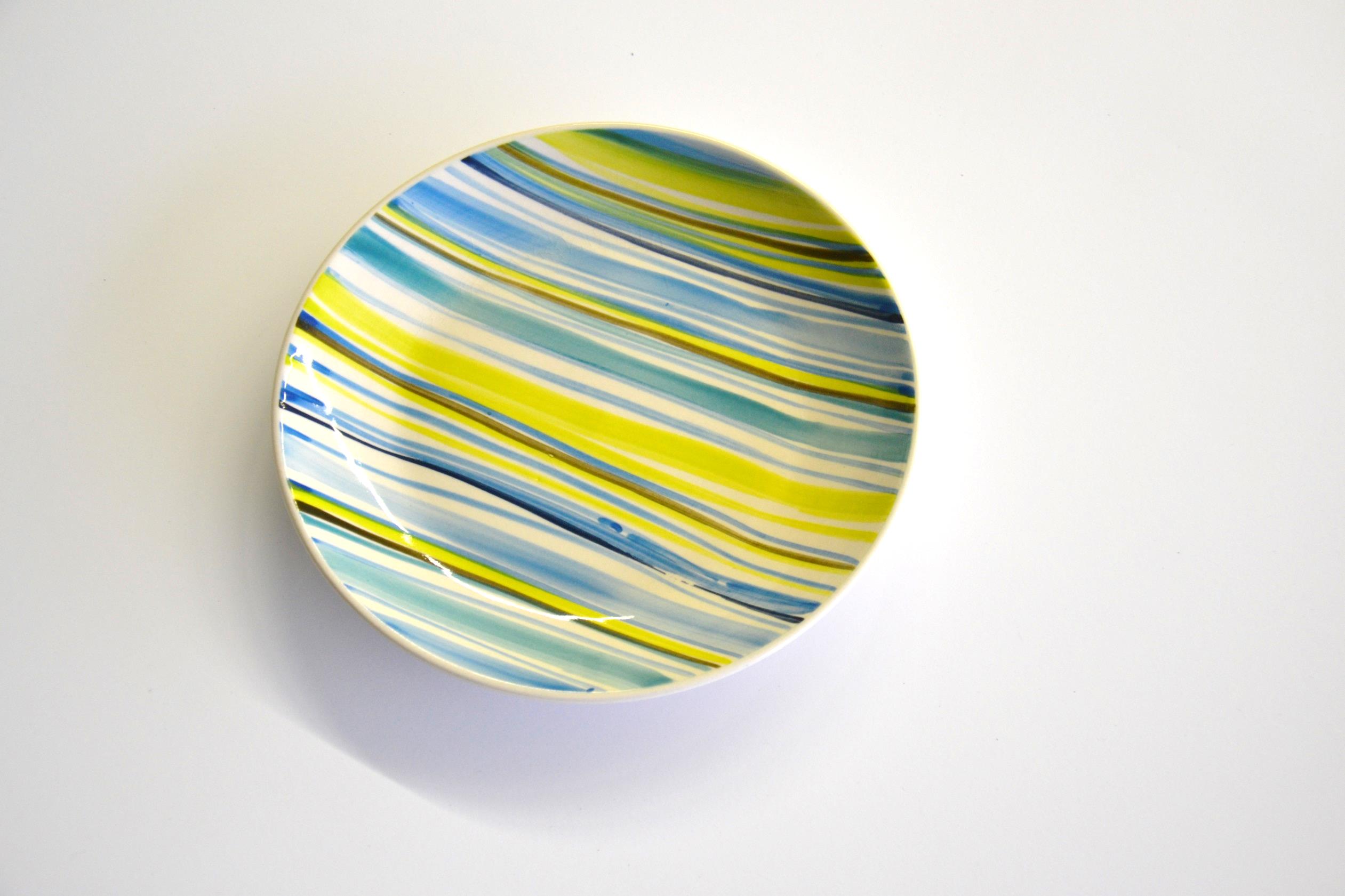 Plate with 
blue, green, black and 
white stripes pattern.
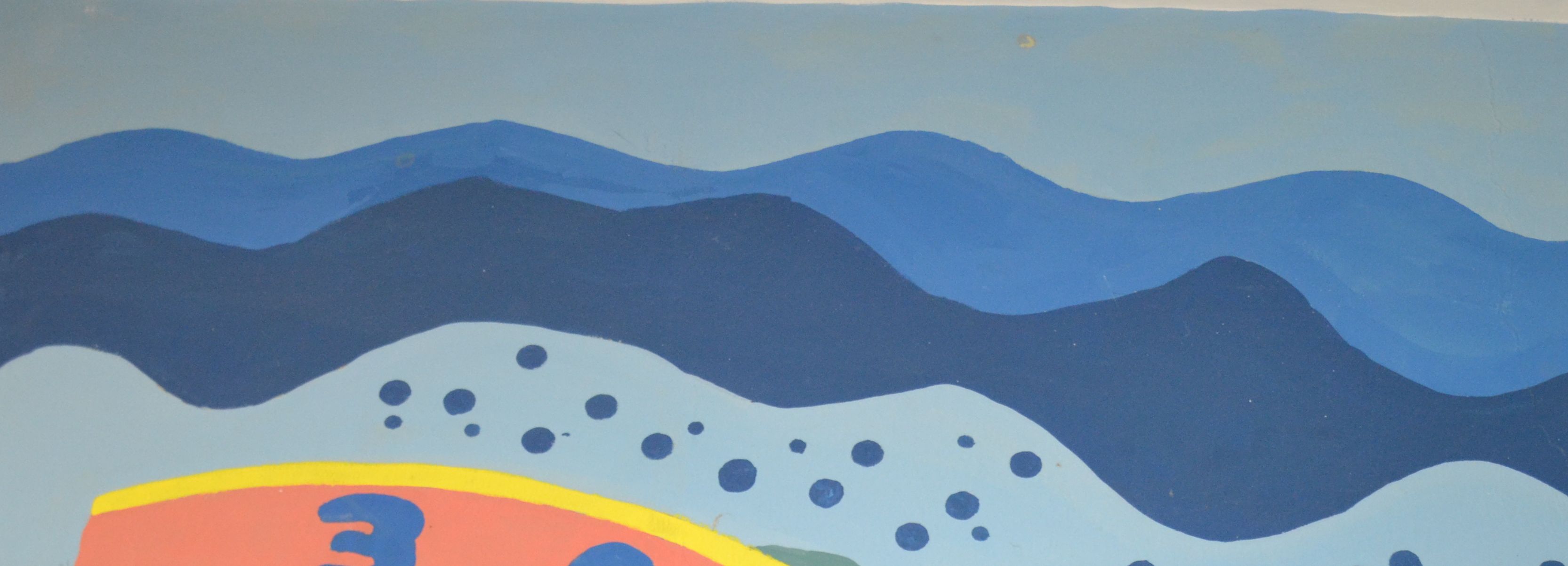 Blue wall painting with waves pattern.
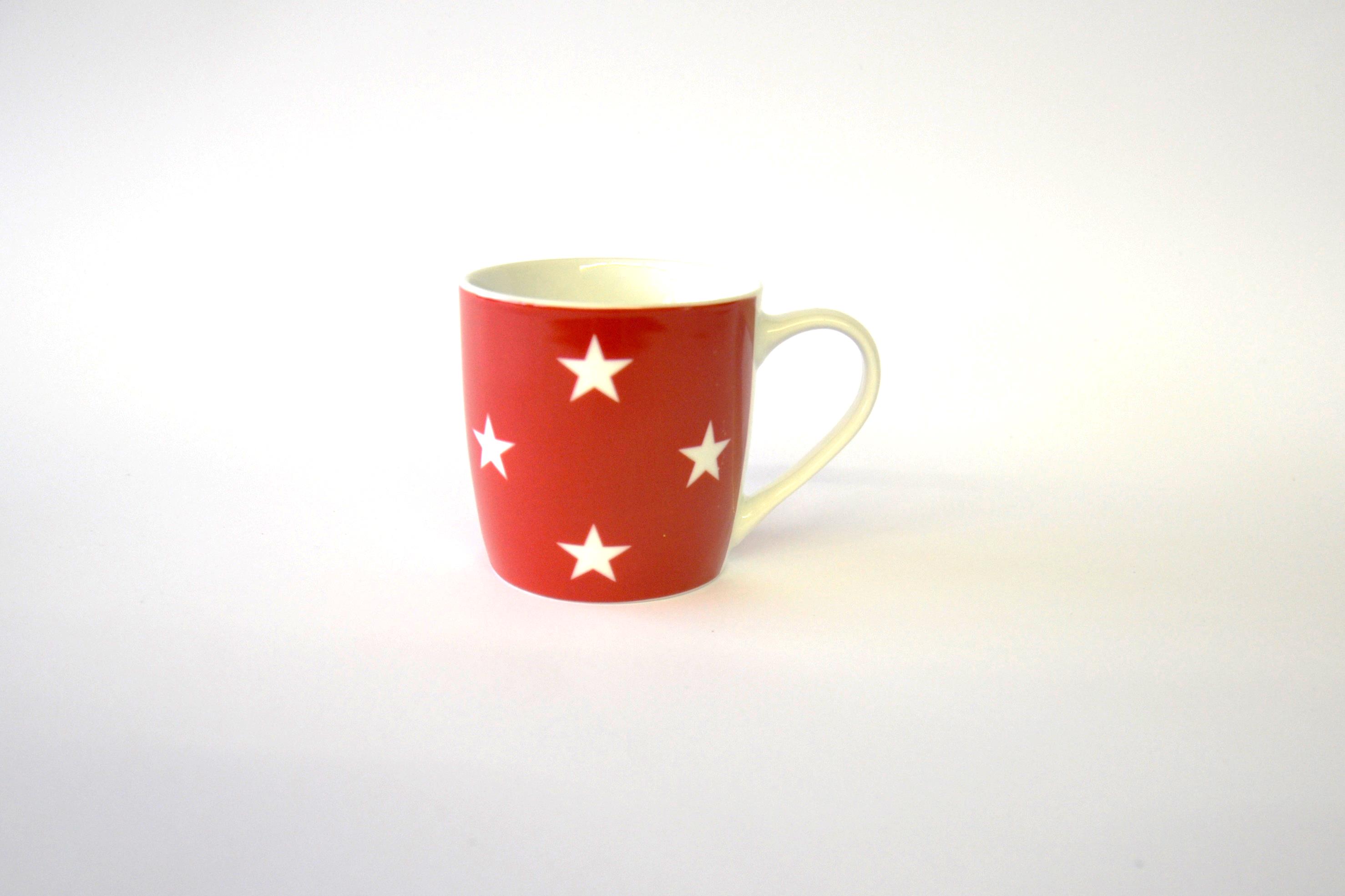 Red coffee cup with 
white stars.
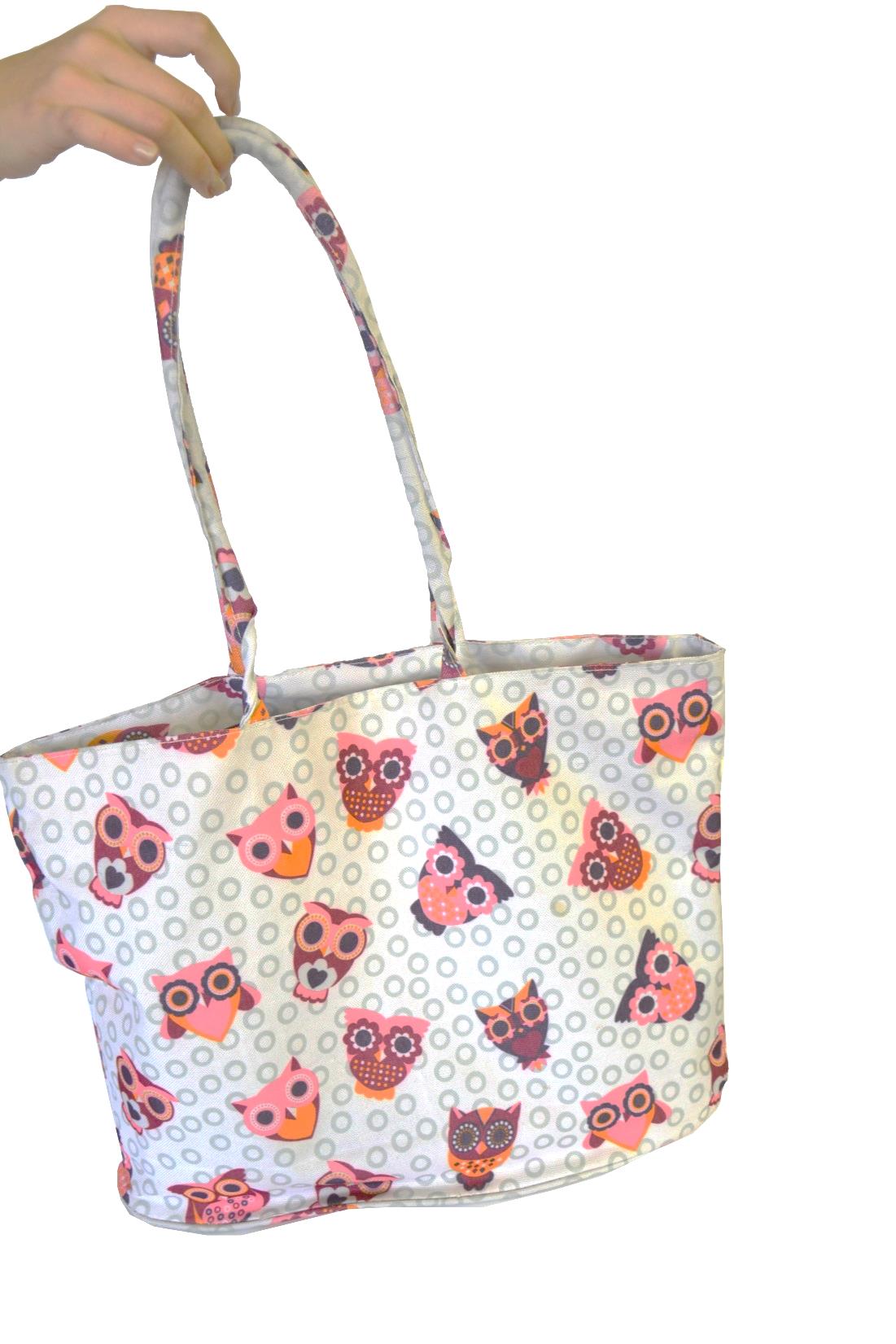 Gray dotted bag with 
owls.
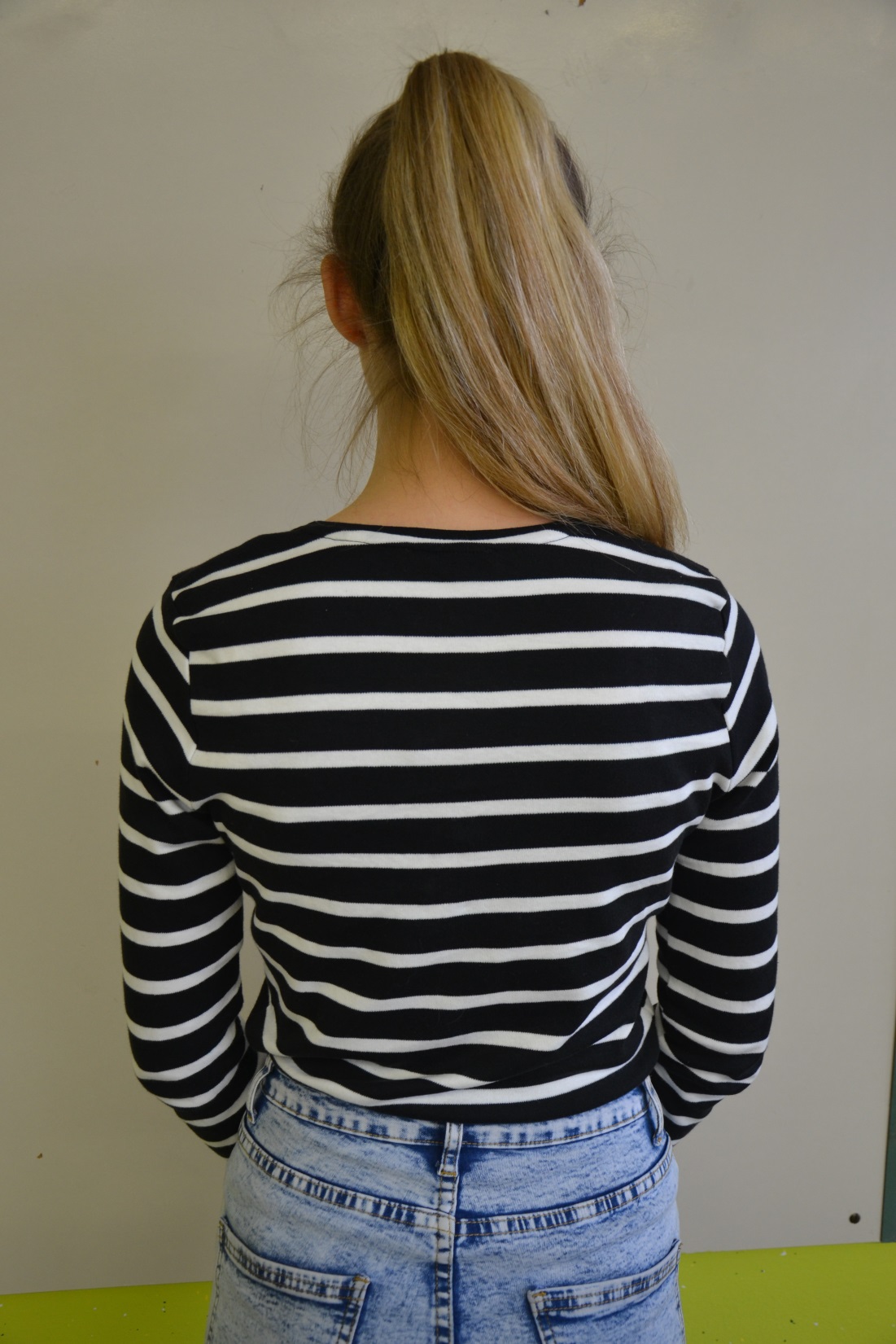 Black shirt with 
white stripes.
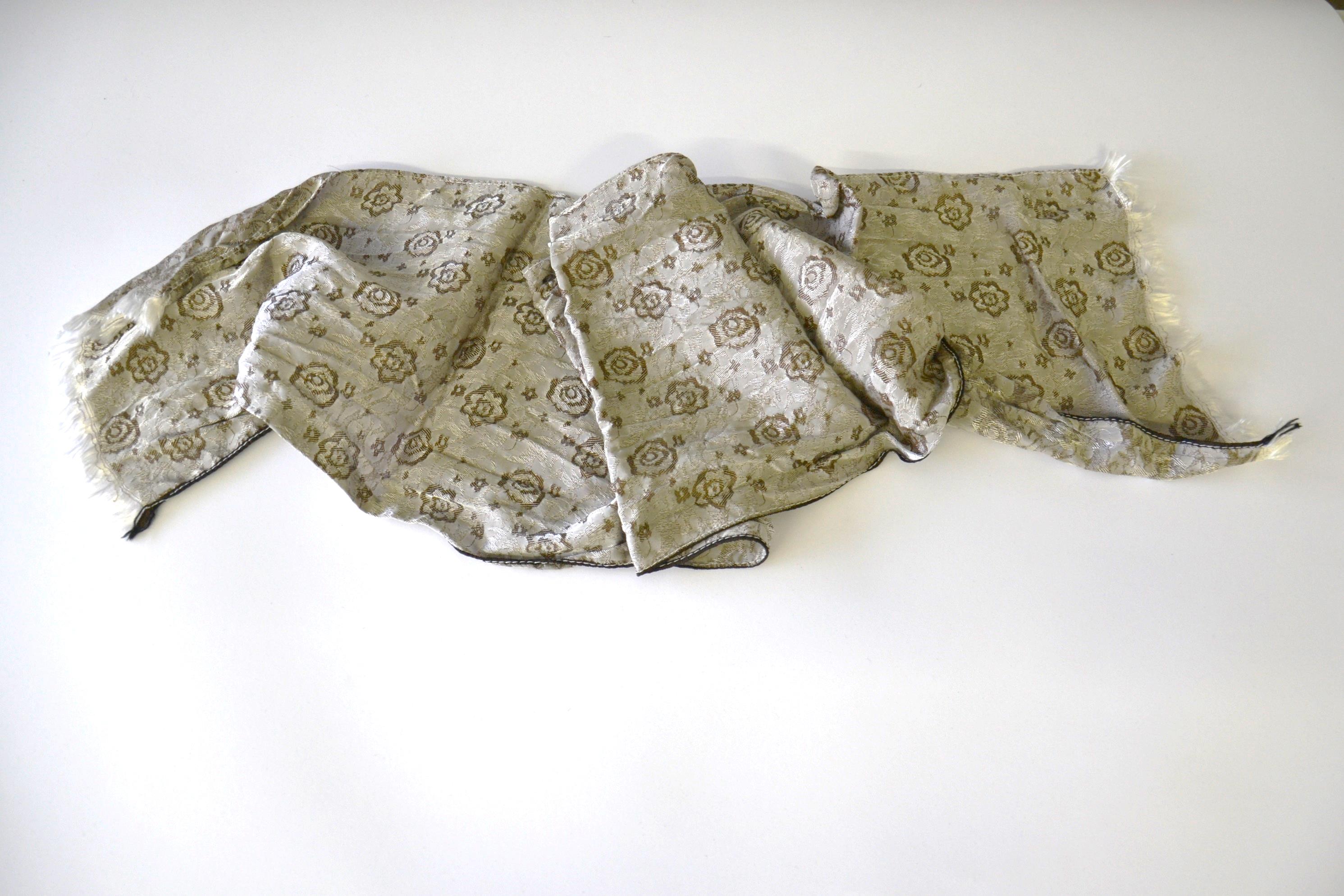 Silk scarf with small flowers.
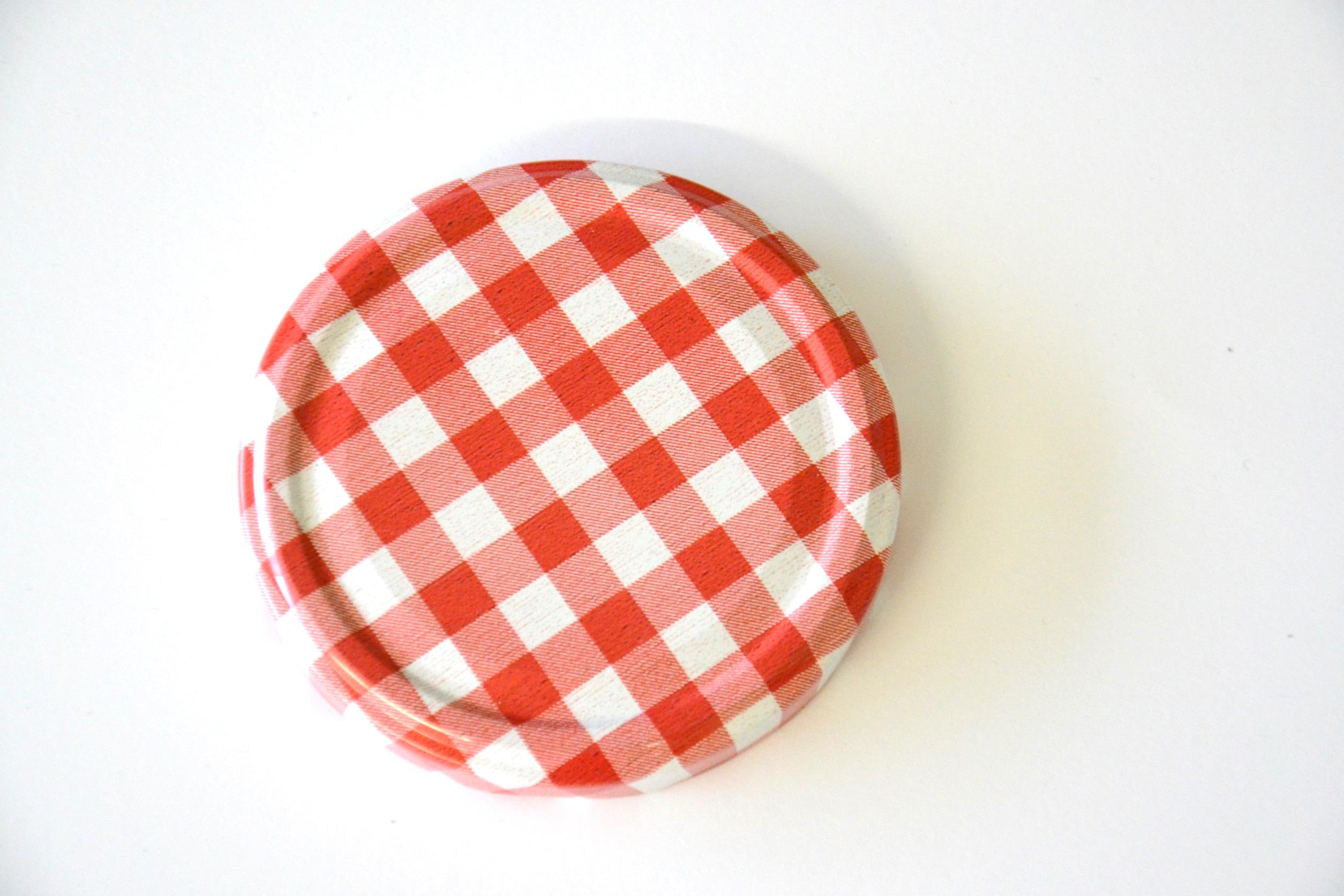 Jar cover with red
checkered/diamond
pattern.
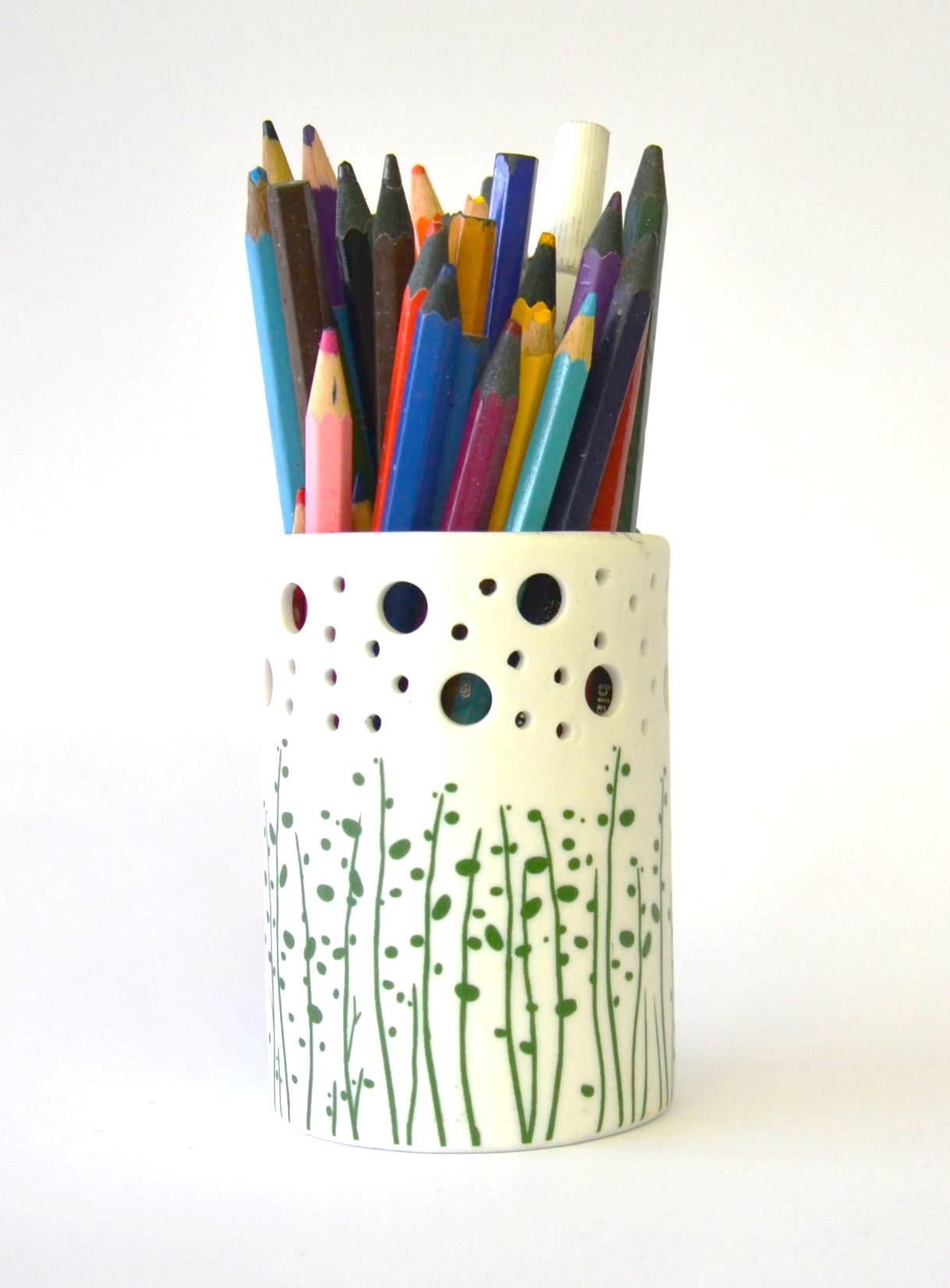 Crayons holder with 
grass pattern.
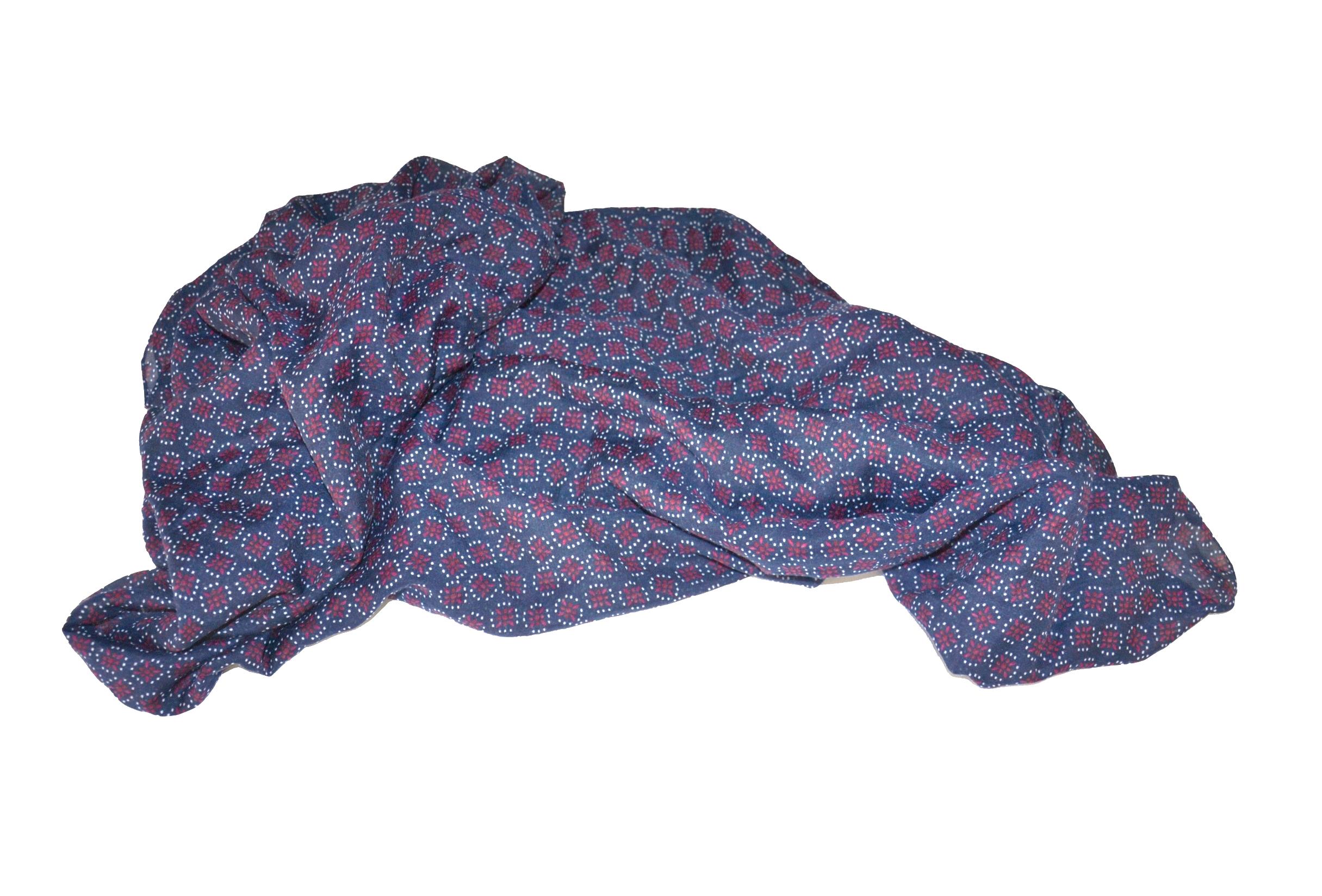 Blue scarf with small dots.
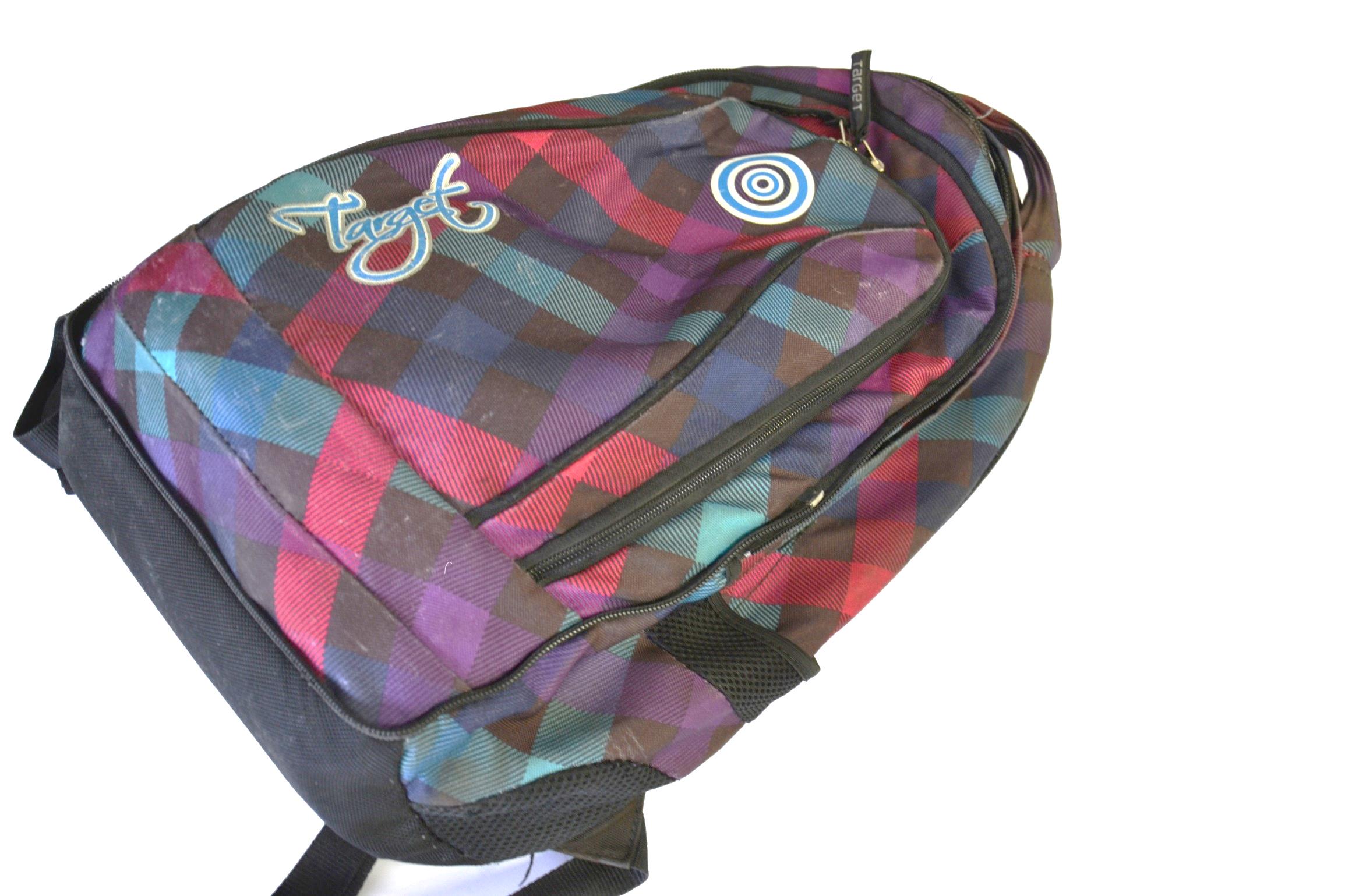 Colorful backpack with 
lines.
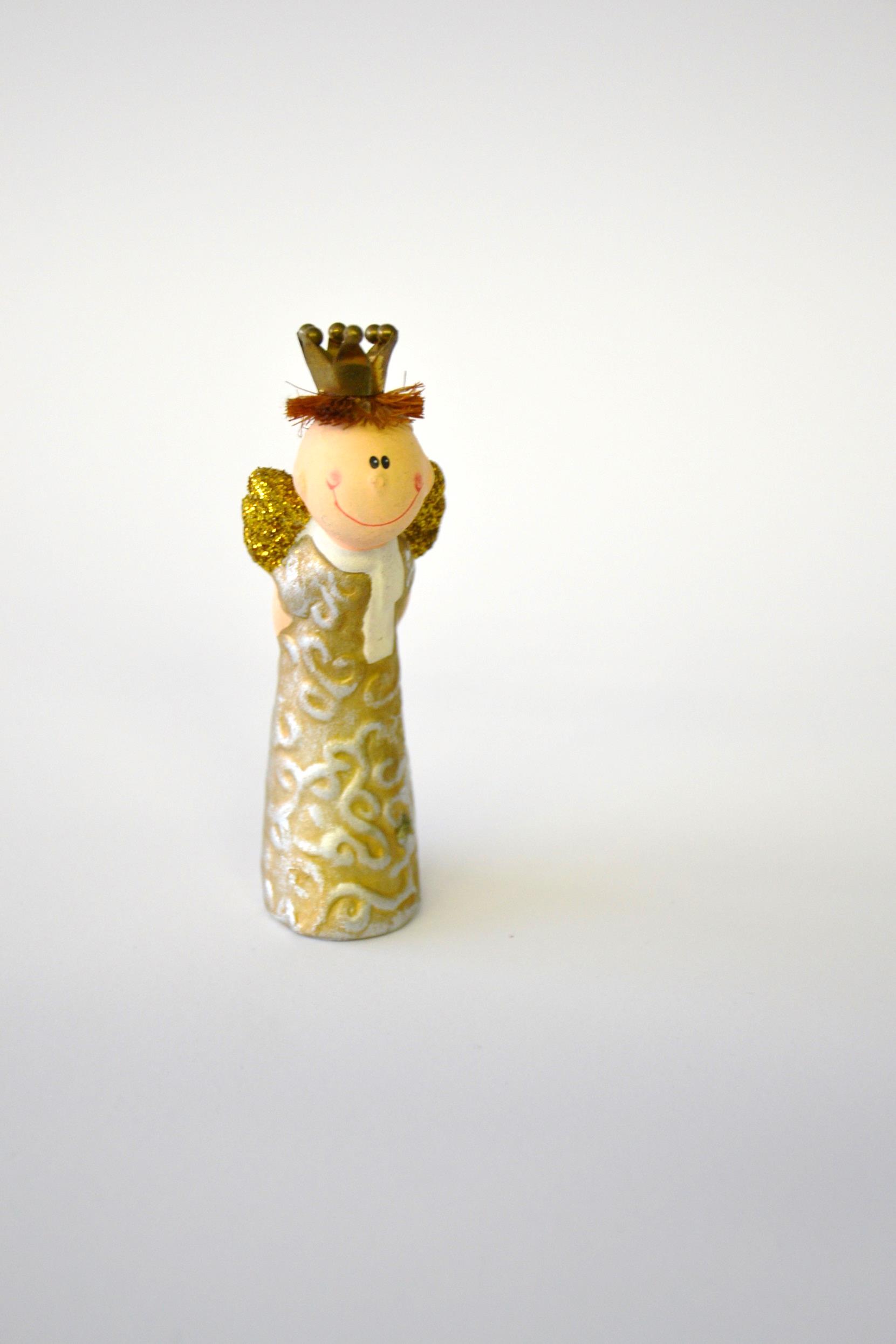 Little angel with spiral patern .
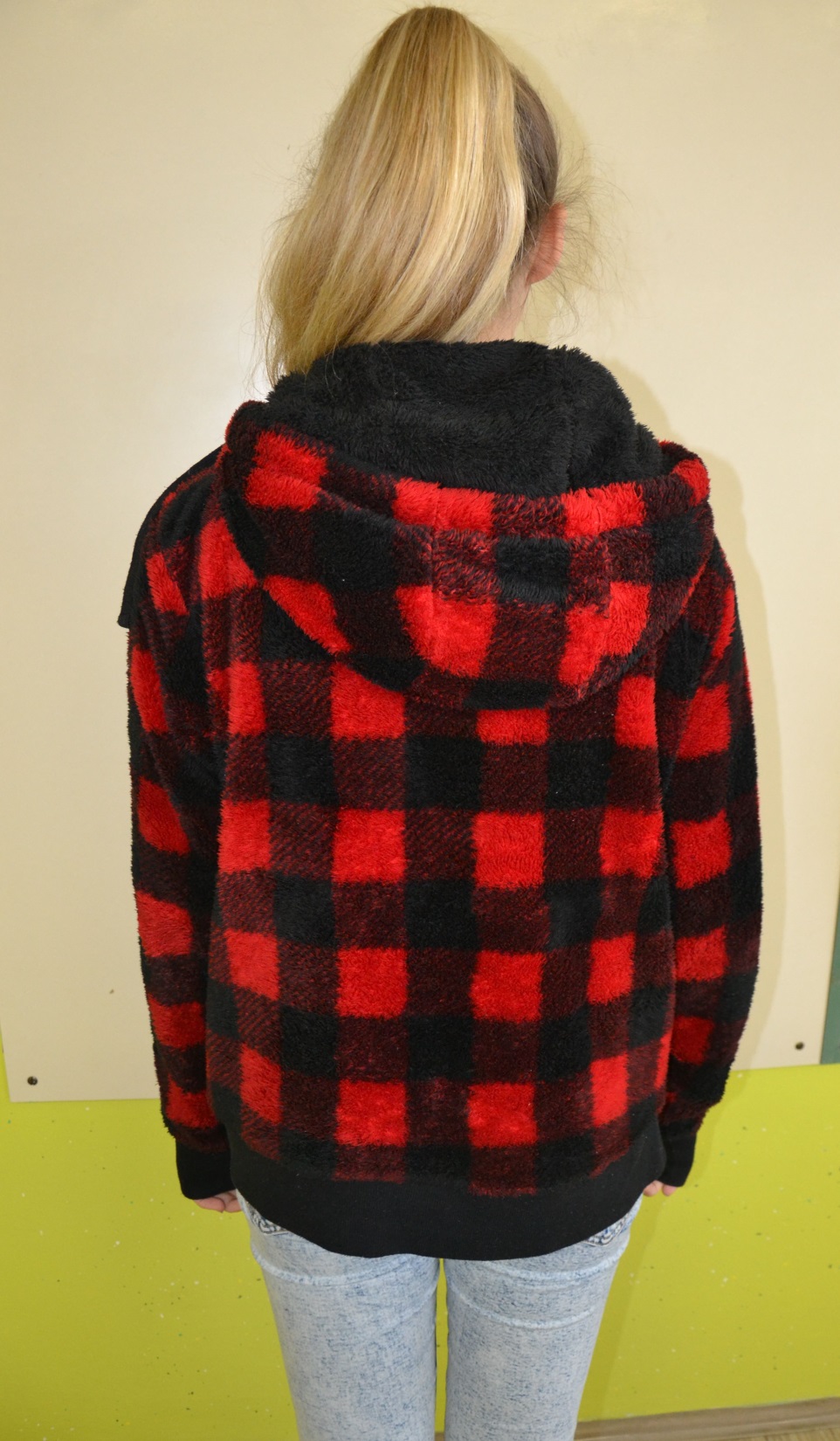 Sweatshirt with black and 
red squares .
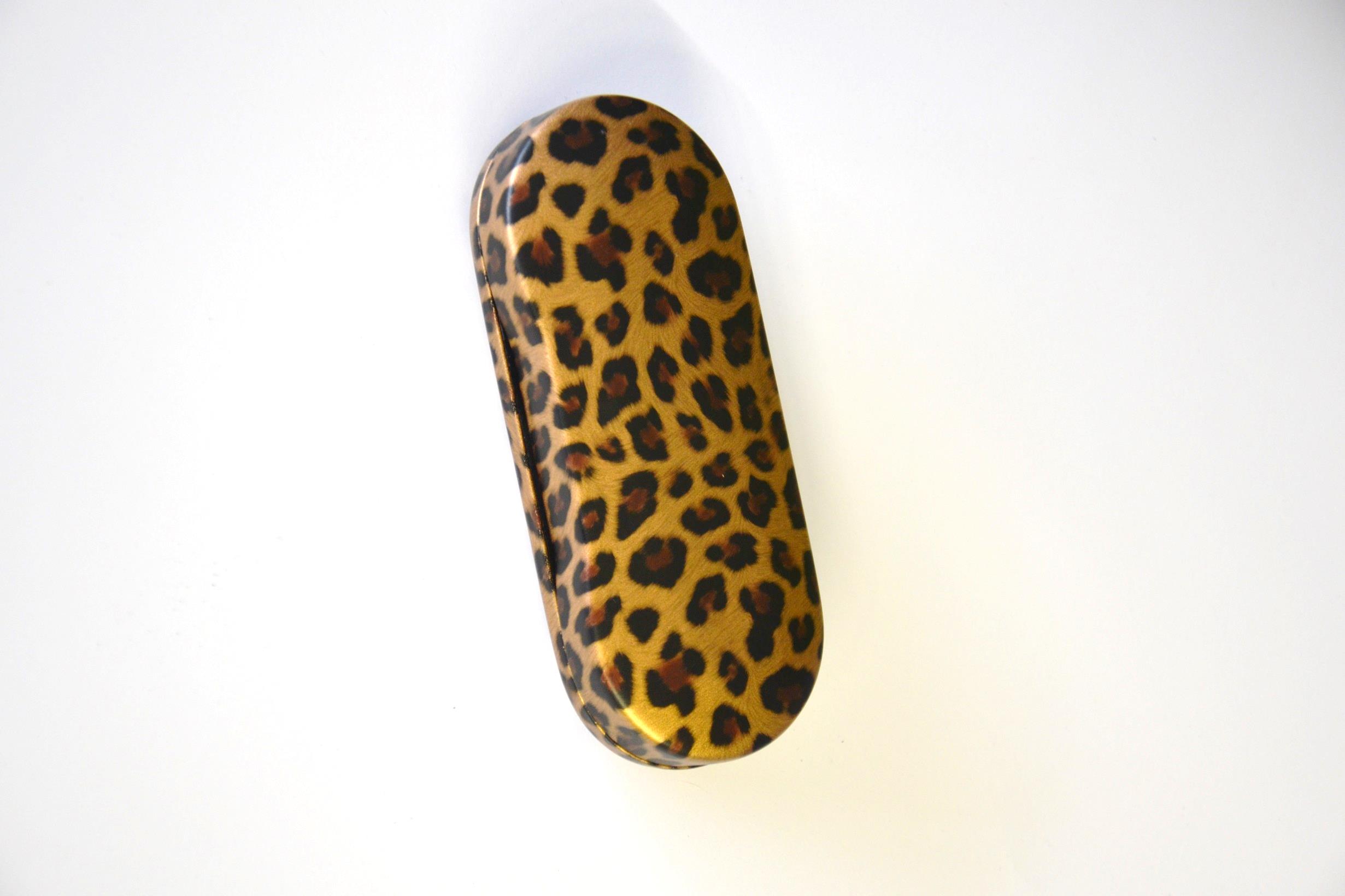 Case for glasses with animal pattern.
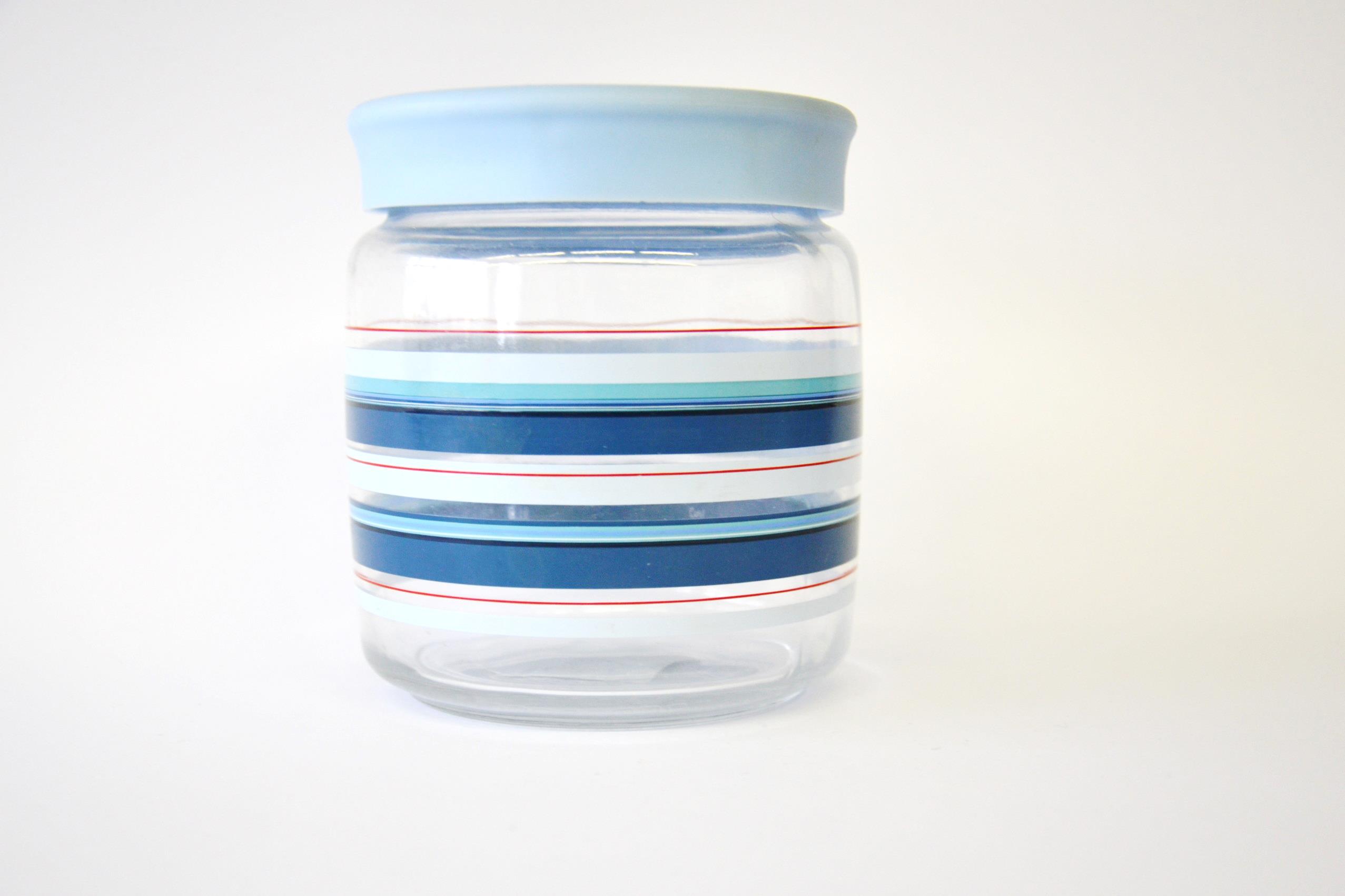 Jar with colorful lines.